K-tuples and Prime Constellations(sets of prime numbers)
By Matt Anderson
2022
PiMUC math conference
Pullman Washington
Prime numbers are integers that are divisible by only 1 and themselves.P={primes} = {2,3,5,7,11,…}There are an infinite number of prime numbers.
[Speaker Notes: I have never seen the symbol |P anywhere in any literature, but I would like to define it as the set of all primes.  In formal mathematical language, { 2 } means the set containing the number 2.]
Let π(x) be the prime counting function. π(x)  counts the number of primes less than or equal to x.
π(10) = 4 since there are 4 prime numbers less than 10.
[Speaker Notes: 2 is the first prime number, 3 is the second prime number, and so on.]
The second Hardy Littlewood conjecture states that:π(x+y) - π(y) ≤ π(x)  for all x, y with 2 ≤ x ≤ y.It is believed that there is a counterexample for x=447 and 10147 < y < 101199 It is my opinion that this counterexample will not be found before the year 2,600.  Computers are not fast enough yet.
[Speaker Notes: The 2nd conjecture says that the first x primes are denser than any constellation of x primes.  That is, the number of primes between 0 and x is greater than the number of pirmes from any y to y+x.  The possible counterexample says that the constellation with 447 primes is denser than the first 447 primes.  In 1974, Richards proved that the first and second Hardy Littlewood conjectures are not both true.  Most mathematician believe that the first conjecture is true and the second one is false.]
Prime Number TheoremThe prime number theorem states that π(x) grows like x/ln(x). Where ln(x) is the natural logarithmSpecifically,
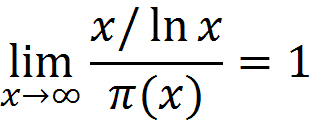 [Speaker Notes: For example Ln(10) = 2.3
Ln(100) = 4.6
Ln(10^n) = n*2.3
If you are familiar with the magic of logarithms.]
A prime k-tuple is an ordered set of values representing a repeatable pattern of prime numbers.Pattern		sets of prime numbers(0,2) twin primes			 {3,5},{5,7},{11,13}(0,4) cousin primes	          {3,7},{7,11},{13,17}(0,6) sexy primes		        {5,11},{7,13},{11,17}(0,2,6) 3-tuple			      {3,5,11},{5,7,13}(0,4,6) 3-tuple			{7,11,13},{13,17,19}(0,2,6,8) 4-tuple		   {5,7,11,13},{11,13,17,19}
A k-tuple is said to be admissible if it does not include the complete modulo set of residue classes (ie the values 0 through p-1) of any prime p≤k. The k-tuples listed thus far are all admissible, but (0,2,4) is not admissible because of divisibility by 3.  Since0 mod 3 = 02 mod 3 = 24 mod 3 = 1 The complete set of residue classes mod 3 is {0,1,2}. The only primes that satisfy this 3-tuple are {3,5,7}.If the smallest prime is greater than 3 then it will not be possible for all three members to be prime.
[Speaker Notes: If you have a set of three numbers such that their pattern is (0,2,4), then one of these three numbers will be divisible by 3.]
An admissible prime k-tuple that is maximally dense is called  a prime constellation with k primes.For n≥k, this will always produce consecutive primes.  Where, n is the smallest prime in the constellation.Example: The constellation with 2 primes is (0,2).Example 2:  There are 2 constellations with 3 primes.  They are (0,2,6) and (0,4,6).
[Speaker Notes: All prime constellations are necessarily consecutive primes.]
K-tuple conjectureIt is conjectured that there are an infinite number of twin primes.  Also, it is conjectured that there are an infinite number of primes for every admissible k-tuple.Numerical evidence supports this conjecture.
[Speaker Notes: This is known as the prime k-tuple conjecture.  This is part of the First Hardy Littlewood Conjecture.  (from about 1920 or so)]
Let π m1, m2,…,mk (x) be the number of (k+1) tuples less than x.  The (k+1) tuple has the pattern (0, m1, m2, … mk)For example, consider the 4-tuple (0,2,6,8)The smallest prime has the form 30n+11.
[Speaker Notes: This is the prime k-tuple counting function.]
For example π2(x) counts the number of twin primes less than or equal to x.  Similarly π4(x) counts the number of cousin primes less than or equal to x.  Twin primes have the from 6x+5 and 6x+7.  We know that from divisibility by 2 and 3.Primes p > 3 must have the form:p=1 mod 6or p=5 mod 6otherwise, they would be divisible by 2 or 3.
To find k-tuples, one must determine the values of a and b inp=ax+b for the smallest prime p in a constellation.  One way to do this is by examining Ur# where r# (read r primorial) is the product of the first r primes and Ur# is the set of units mod r#.
For example:
U2 = {1}.  All prime numbers greater than 2 are odd.
U6 = {1,5}.  All primes > 3 have the form 6k±1
U30 = {1,7,11,13,17,19,23,29}
[Speaker Notes: The number of elements in Un can be calculated with the Euler totient function.
Examine U30 for possible twin candidates: 30x+w with w in {11,17,29}.
r# = p1 * p2 * … * pr where pr is the rth prime.
You want r#>k.]
The first Hardy Littlewood Conjecture states that every admissible (k+1)-tuple has infinitely many prime examples and the asymptotic distribution is given by:πm1,m2,…,mk(x) ~ C(m1,m2,…, mk)                	     and w(q;m1,m2,…mk) is the number of distinct residues of m1, m2,…, mk (mod q)
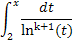 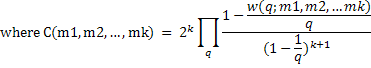 [Speaker Notes: There is some theory for the development of this equation, but it requires some assumptions.
If k=0, and C = 1, this reduces to another form of the prime number theorem.
The right side would be the logarithmic integral that approximates the prime counting function.]
Examples have been found for constellations of 2 to 21 primes.  There are no known examples of constellations with 22 primes.  The prime numbers get too big, and the computer searches come up empty.See - www.pzktupel.de/largest.html for the largest known non-trivial prime k-tuplets
Maple code for 2-tuples
# procedure to find pairs of prime numbers
# input difference between the two prime numbers

mattsPrimePairsProc := proc (diff1) 
local a, counter, searchstop; 
counter := 1; 
searchstop := 1000; 
for a from 3 by 2 to searchstop do 
if isprime(a) and isprime(a+diff1) 
then print(counter, "hourah!! we found a pair", a, " ", a+diff1); counter := counter+1 
end if 
end do 
end proc
Maple code for 11-tuples
tuple10 := proc(searchstop,diff1,diff2,diff3,diff4,diff5,diff6,diff7,diff8,diff9,diff10);
  local a, counter;
  counter := 1;
			# passed parameter for list length is searchstop
  print("Search for certain prime numbers");
  print("Stop search at ",searchstop);
  print("Only display count and first prime in pattern.");
  print("Infer other primes in pattern from procedure call.");
  
  for a from 3 to searchstop by 2 do
    if isprime(a) and isprime(a+diff1) and isprime(a+diff2)
      and isprime(a+diff3) and isprime(a+diff4) and isprime(a+diff5)
      and isprime(a+diff6) and isprime(a+diff7) and isprime(a+diff8)
      and isprime(a+diff9) and isprime(a+diff10)
    then lprint(counter,a); counter := counter+1;
    end if;
  end do;
end proc;
4-tuple output
tuple10(200,2,12,14,0,0,0,0,0,0,0);

1, 5
2, 17
3, 29
4, 59
5, 137
6, 179

# This is a 4-tuple with pattern (0,2,12,14).
2-tuple output (list of prime pairs)
tuple10(100,1000,0,0,0,0,0,0,0,0,0);

1, 13
2, 19
3, 31
4, 61
5, 97

# Note that for example 97 and 1097 are both prime numbers.
References: Matt Anderson web page www.mattanderson.funNorman Luhn prime numbers website http://www.pzktupel.de/ktuplets.htm  http://www.opertech.com/primes/k-tuples.html http://anthony.d.forbes.googlepages.com/ktuplets.htmhttp://mathworld.wolfram.com/Hardy-LittlewoodConjectures.html http://www.sam.math.ethz.ch/~waldvoge/Projects/clprimes05.pdf Textbooks:Elementary Number Theory 2nd Edition by Underwood DudleyPrime Numbers: A Computational Perspective 2nd Edition by Richard Crandall and Carl Pomerance
[Speaker Notes: Here are 4 web pages, and 2 text books]
Thank you
Thanks for watching and listening